Fig. 6 Proportion of smooth muscle cells expressing α-actin (α-SM-actin) in atherosclerotic lesions. Cryostat ...
Cardiovasc Res, Volume 59, Issue 1, July 2003, Pages 234–240, https://doi.org/10.1016/S0008-6363(03)00343-2
The content of this slide may be subject to copyright: please see the slide notes for details.
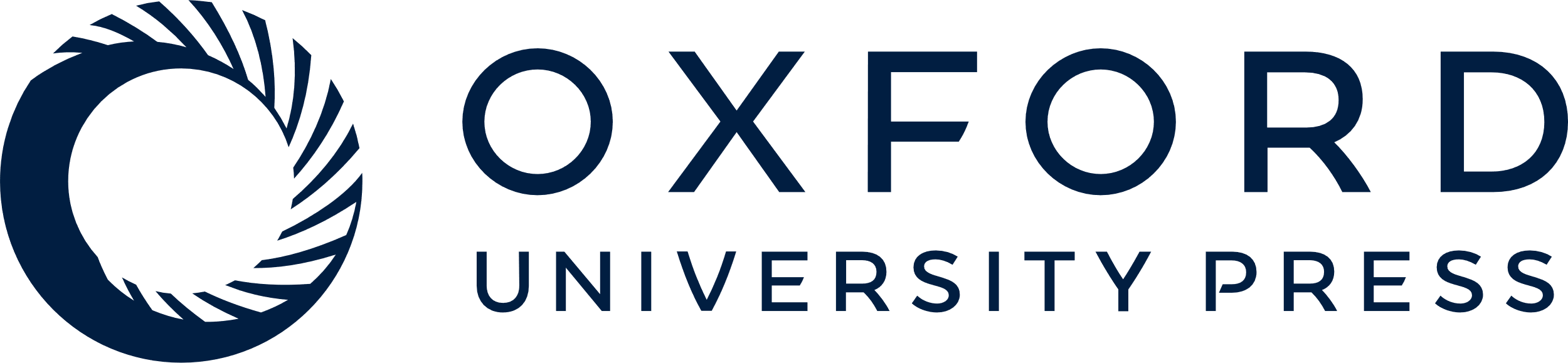 [Speaker Notes: Fig. 6 Proportion of smooth muscle cells expressing α-actin (α-SM-actin) in atherosclerotic lesions. Cryostat sections of the aortic root were stained for α-SM-actin by alkaline phosphatase-labelled antibodies and counterstained with hematoxylin. Antibody-positive cells and the total number of cells per lesion were counted at 400× magnification. Data represent antibody-positive cells as percent of all cells (n = 10 per group, mean±S.E.M.), *P = 0.0085.


Unless provided in the caption above, the following copyright applies to the content of this slide: Copyright © 2003, European Society of Cardiology]